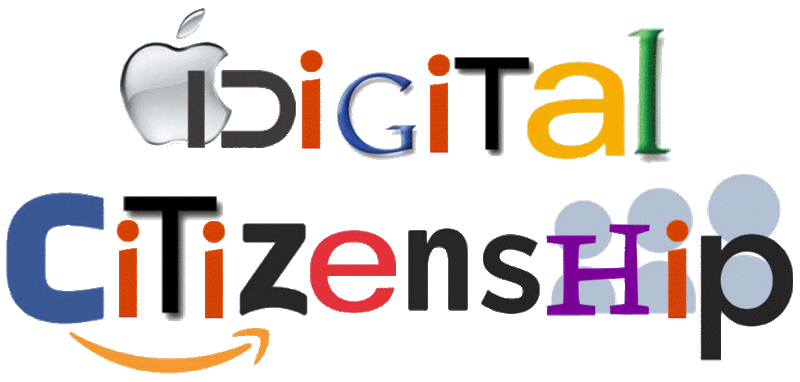 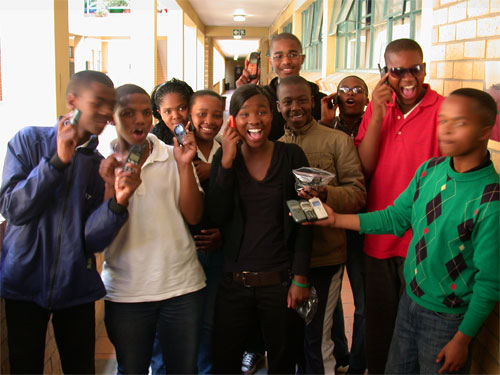 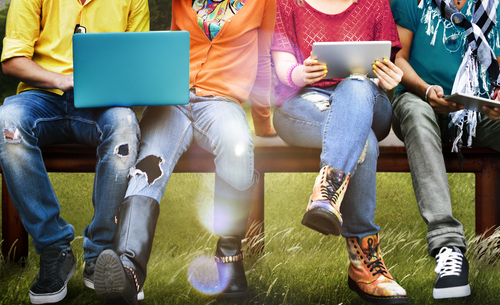 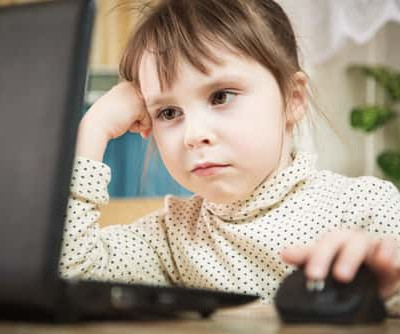 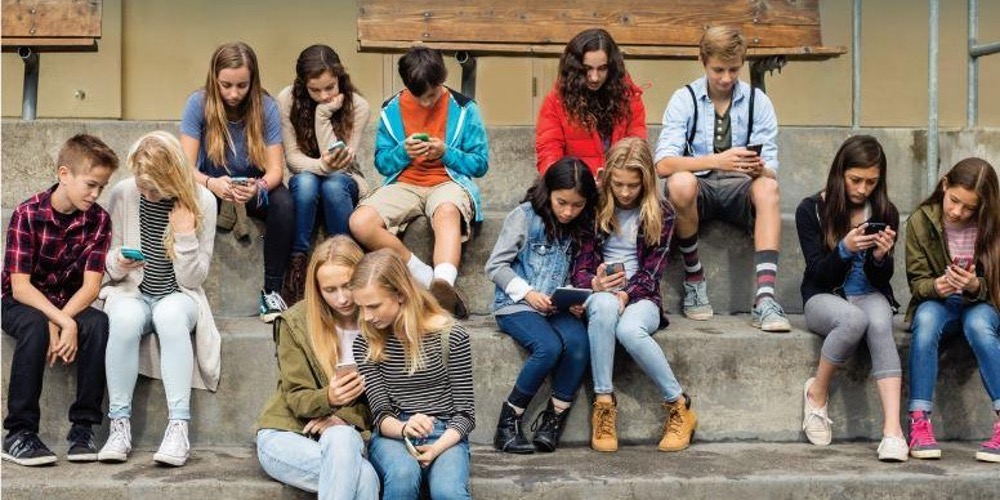 [Speaker Notes: What does technology today look like?]
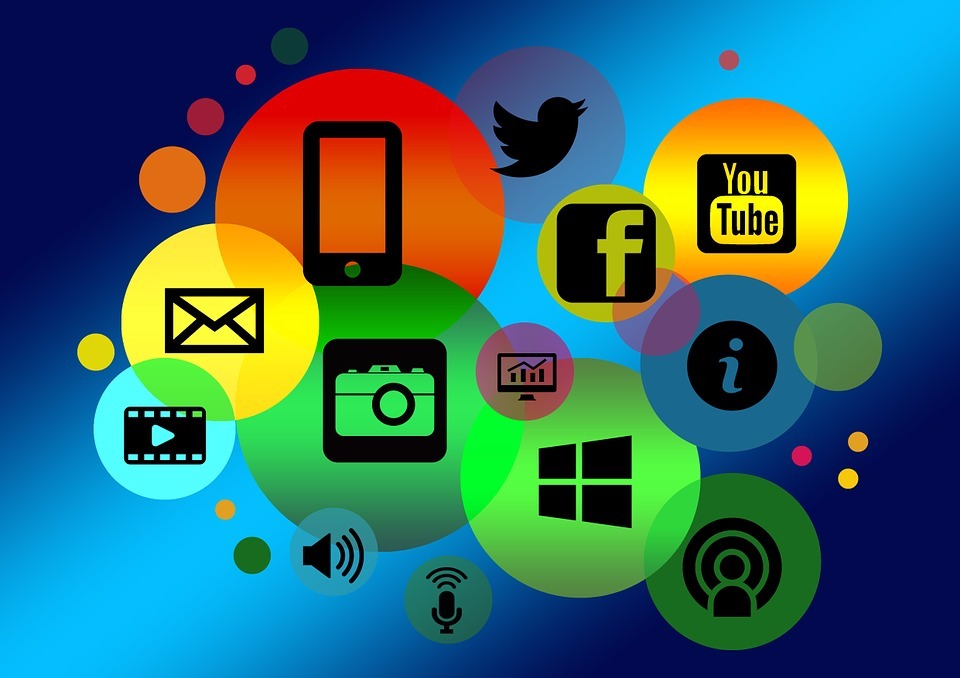 Are you an ethical & responsible digital citizen?
When does inappropriate online behavior cross the line to cyberbullying?  What do you do about it?
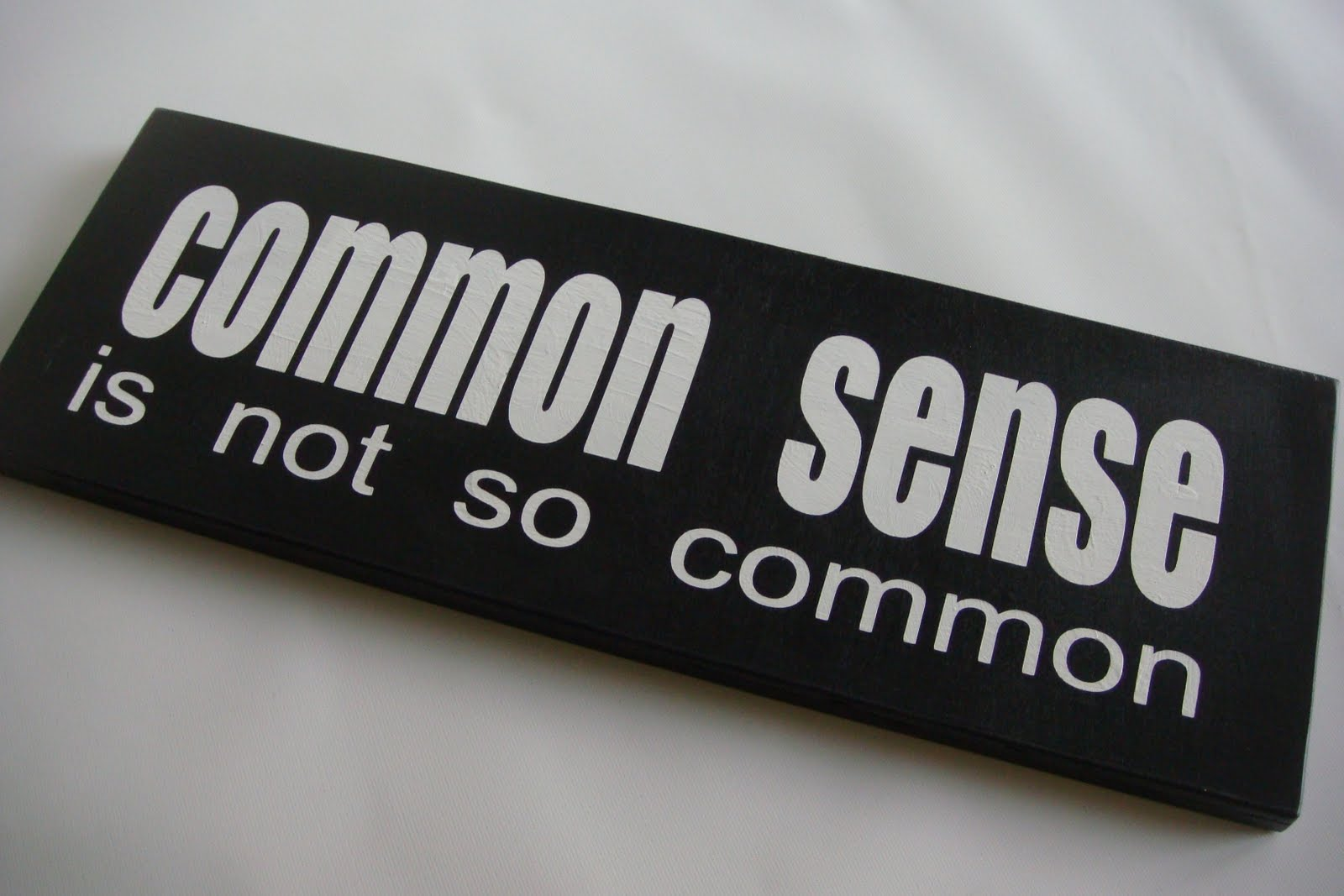 What rights do you have as a creator?
Today’s Common Sense Lesson
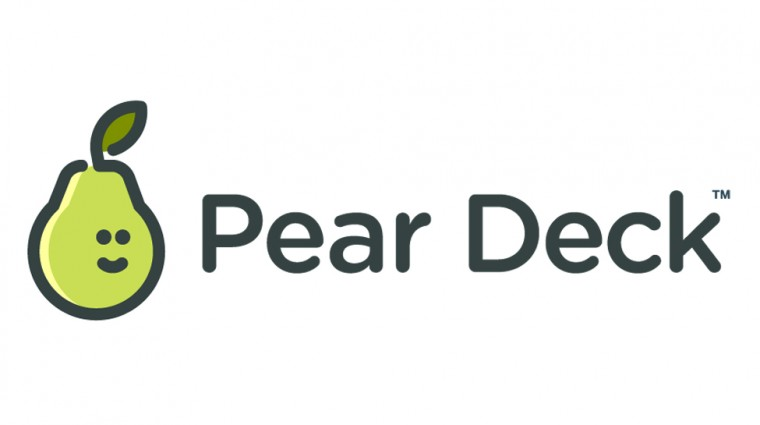 Group COMPETITIONs using Pear Deck 

Round One - What is considered “crossing the line” when using social media? 

Round Two - What rights do you have as a creator?
End of the Class - Google Classroom Quiz
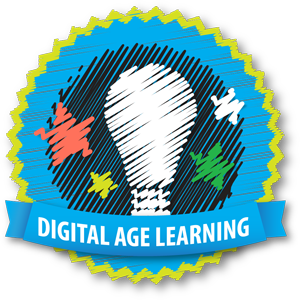 Our Digital Word Wall
plagiarize
Fair Use
Fair Use
Rework
Public domain
flaming
harass
deceive
mash-up
Parody
Copyright
Mash-up example
Types of Cyberbullying
Mash-up Fun
Staying Alive
2.  Back in Black
Create your own videos. masher.com
3 Mash-up
Mash-up example
Fair Use
~ may be used freely without the permission of the former copyright owner.
~ it is advisable to provide attribution for the work or, at a minimum, keep a record of the attribution of the work  (GIVING someone credit)  - Attribution - regarding something as being caused by a person
Flaming
Flaming is a hostile and insulting interaction between persons over the internet, often involving the use of profanity. It can also be the swapping of insults back and forth or with many people teaming up on a single victim.
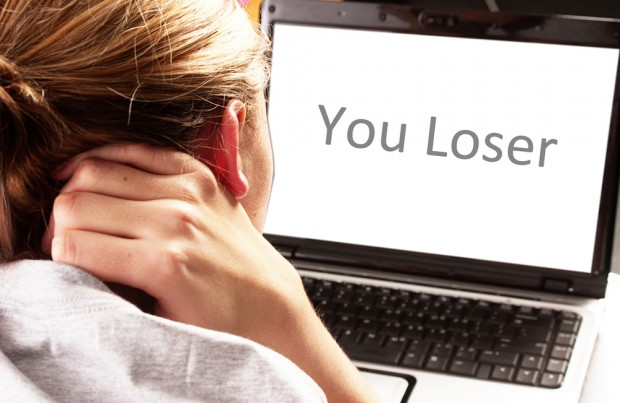 Copyright
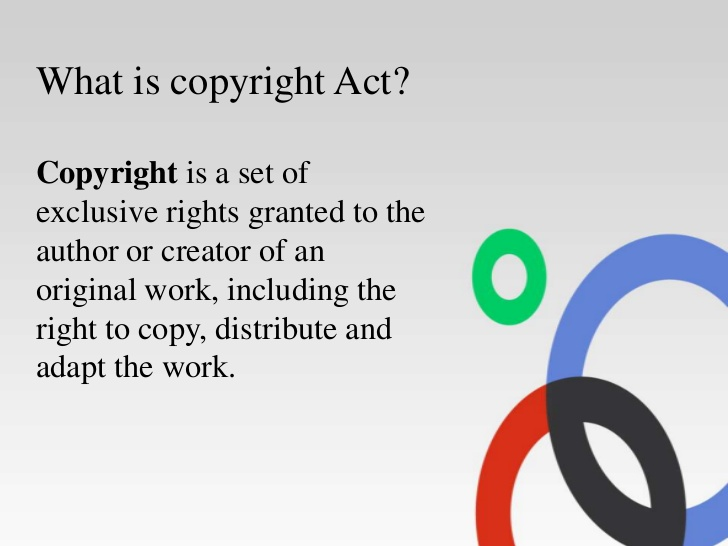